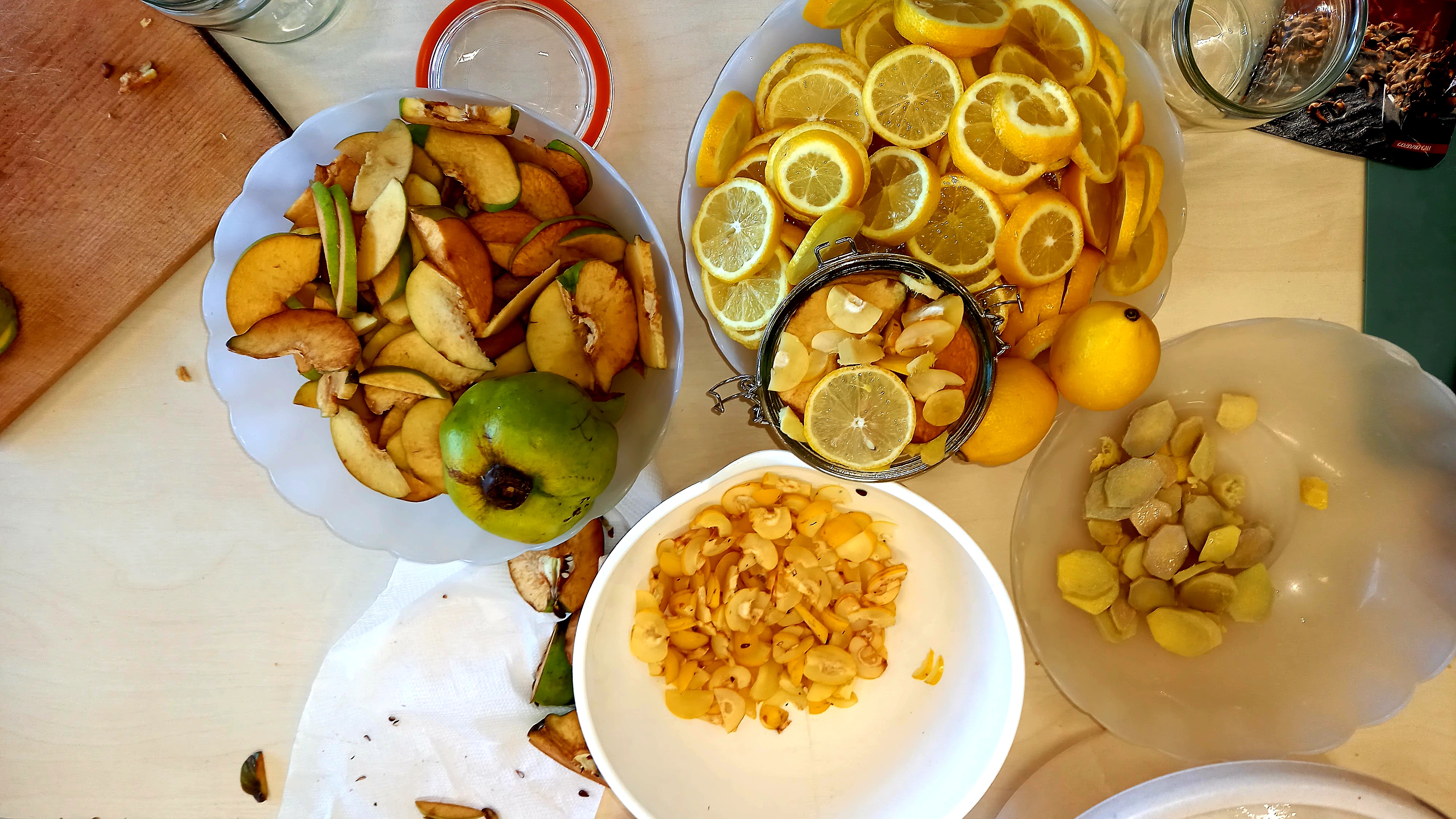 Jesienne syropy do herbaty – odwiedziny Pani Eli
Opracowała: Kamila P.-O.
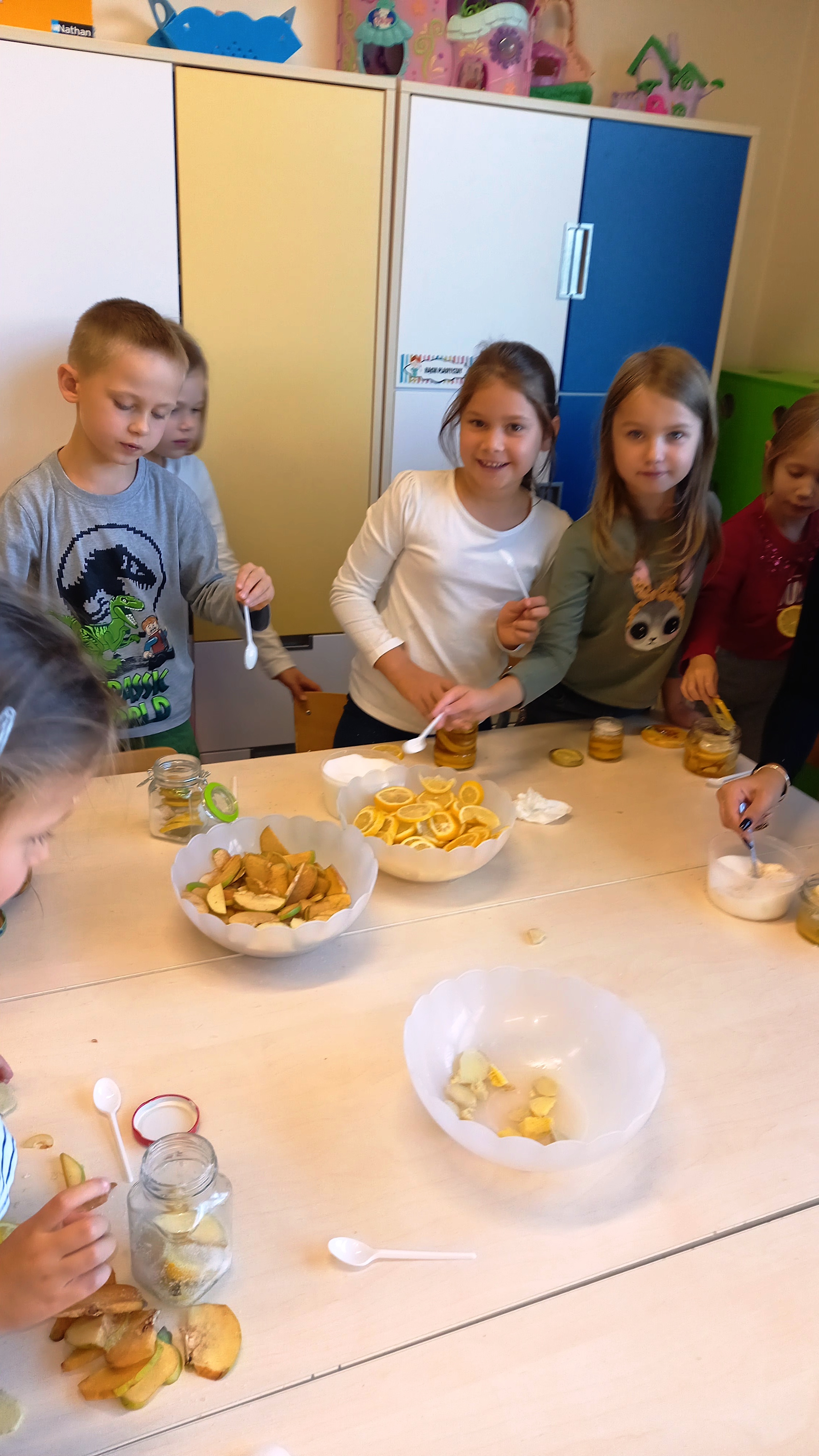 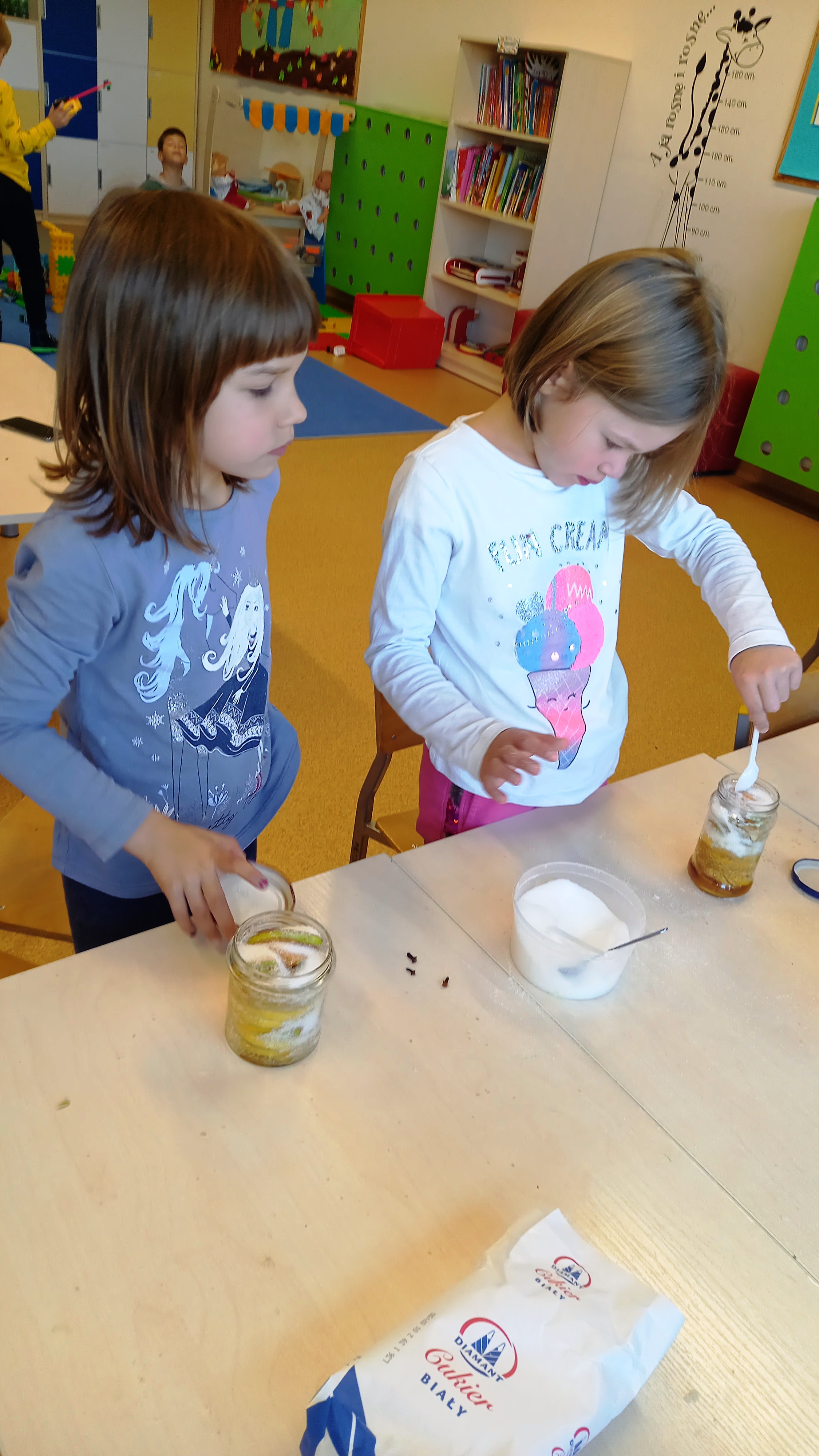 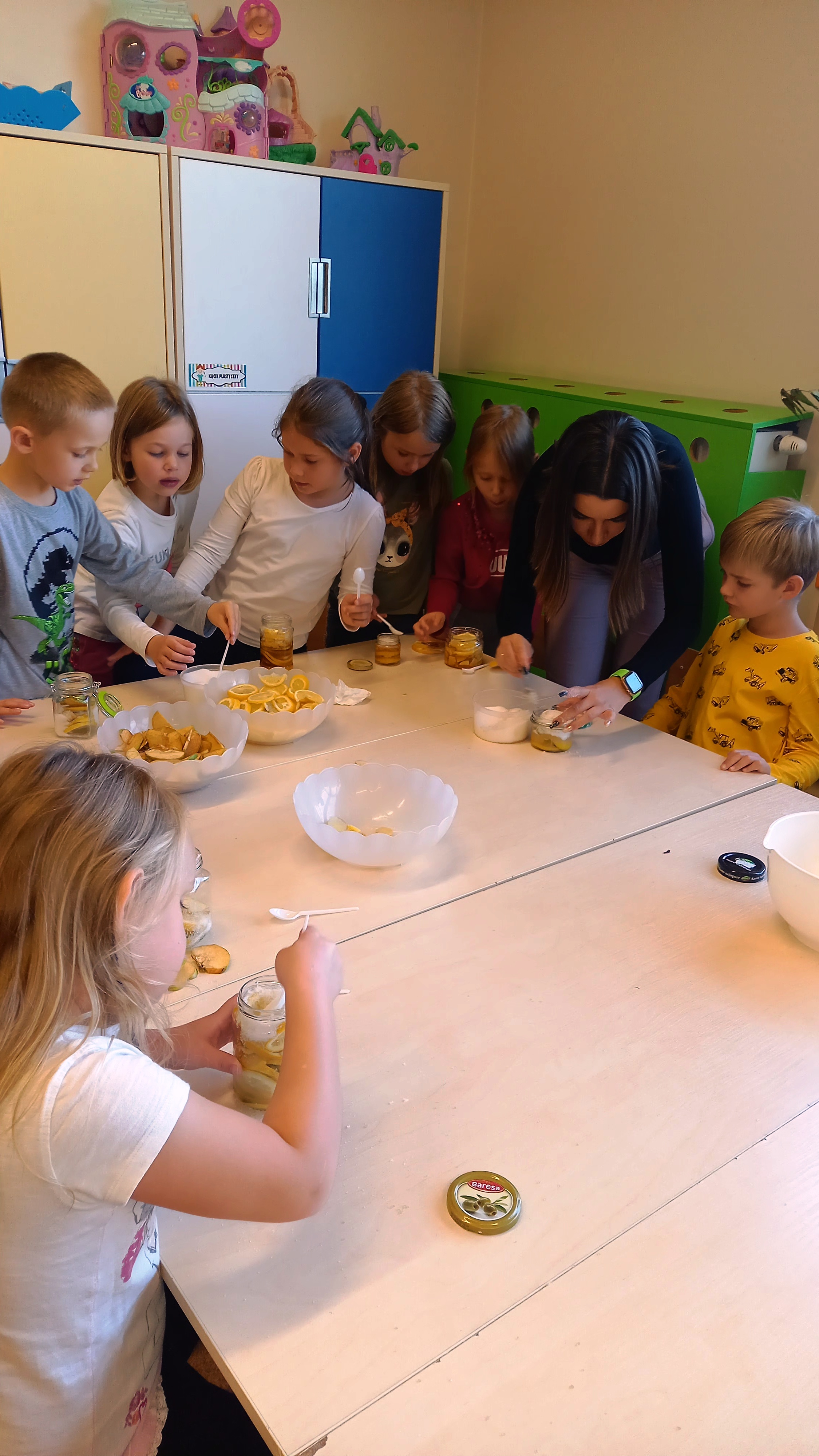 Dzieci tworzą własne syropy z pigwy, pigwowca, cytryny oraz goździków.
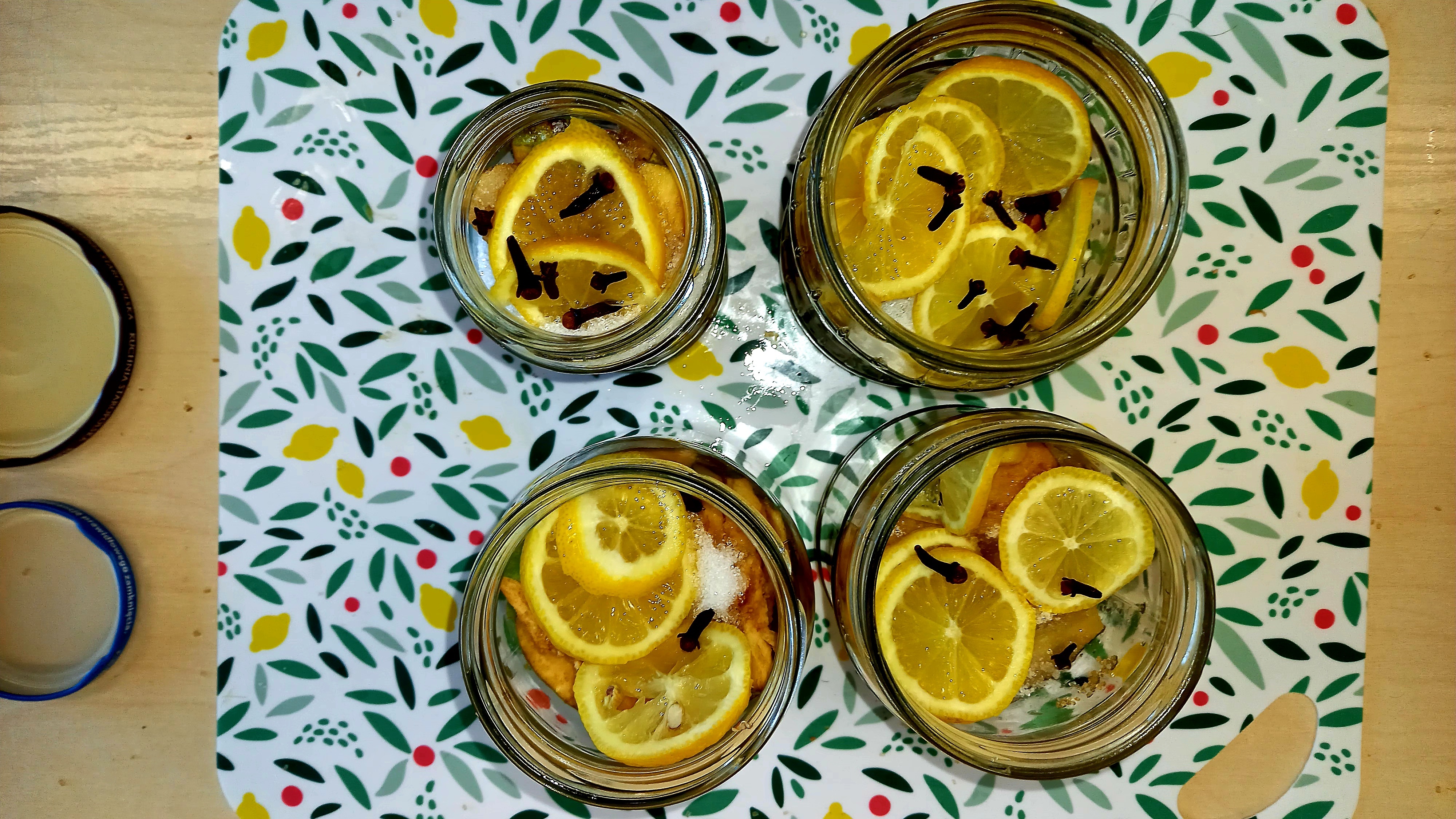 Każdą warstwę owoców zasypują cukrem I ugniatają łyżką, aby puściły sok.
Na koniec szczelnie zamykają słoiczki I syropy gotowe.Wyszły przepyszne!
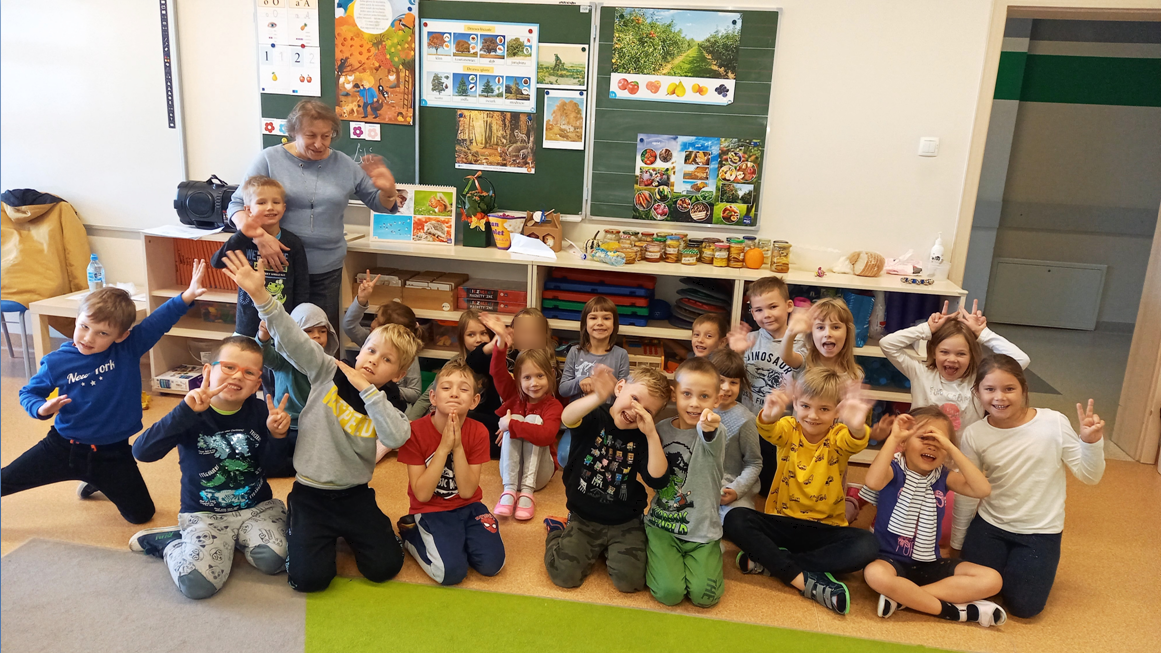